Heuristic Evaluation
[Speaker Notes: [Nikki finished in 1:15, so we discussed homework for 15 minutes and then did 30 minutes of HE exercise before lunch]]
Hall of Fame or Shame?
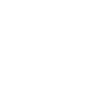 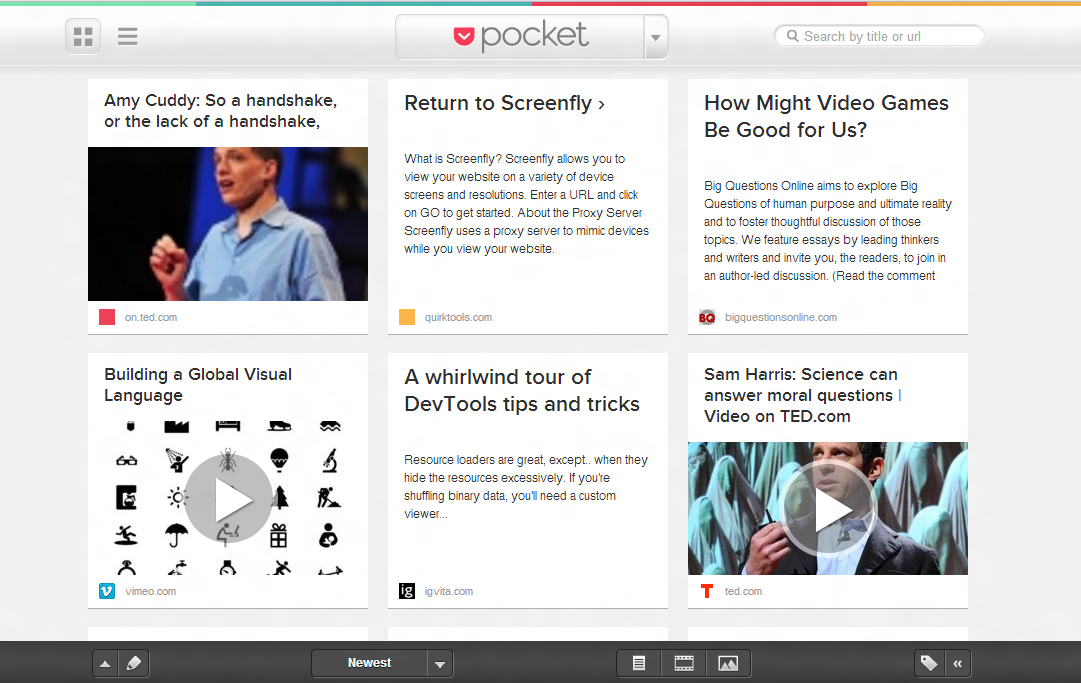 Pocket
By Read It Later
Jan. 14-18, 2013
HCI: User Interface Design, Prototyping, & Evaluation
2
Hall of Fame or Shame?
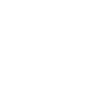 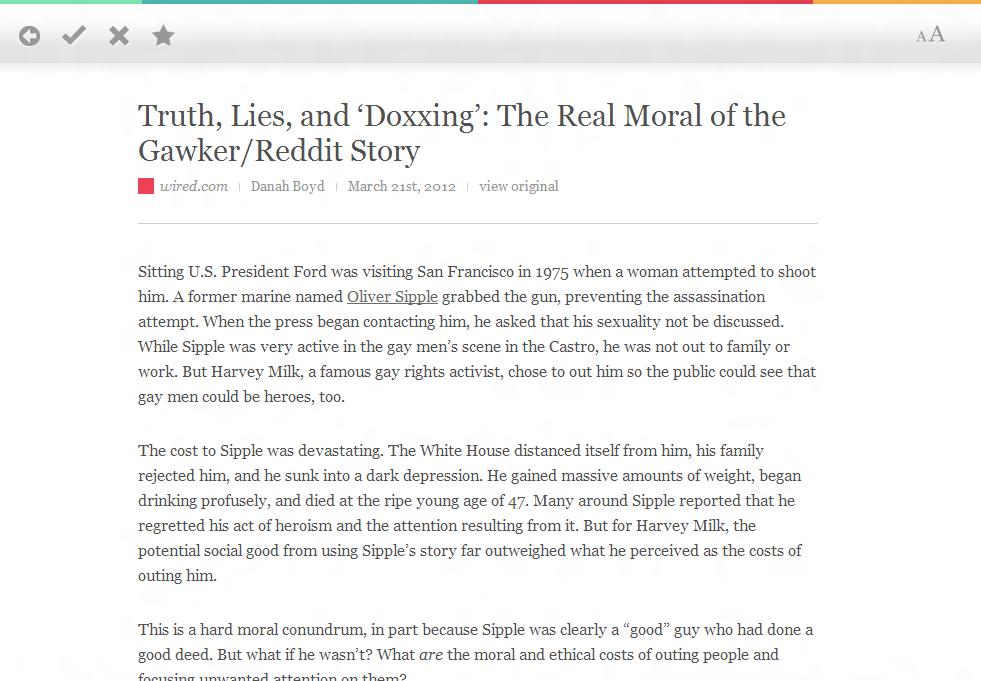 Minimalist reading mode.
Jan. 14-18, 2013
HCI: User Interface Design, Prototyping, & Evaluation
3
Hall of Fame or Shame?
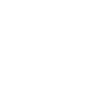 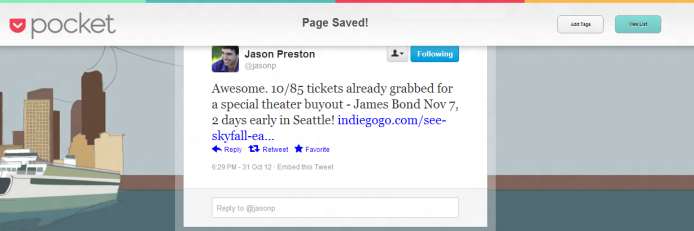 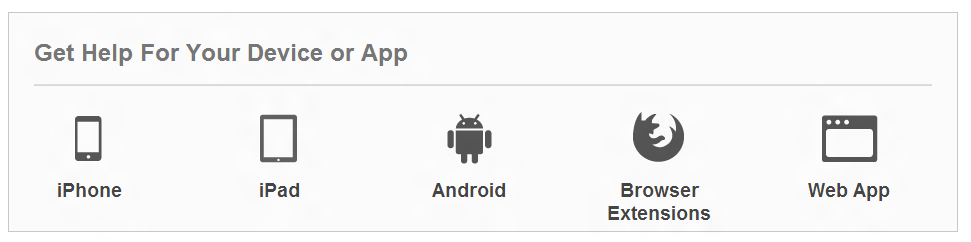 Items can be saved from iPhone, iPad, Android devices, web app, Chrome/Firefox extension, or email.
Hall of Fame!
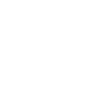 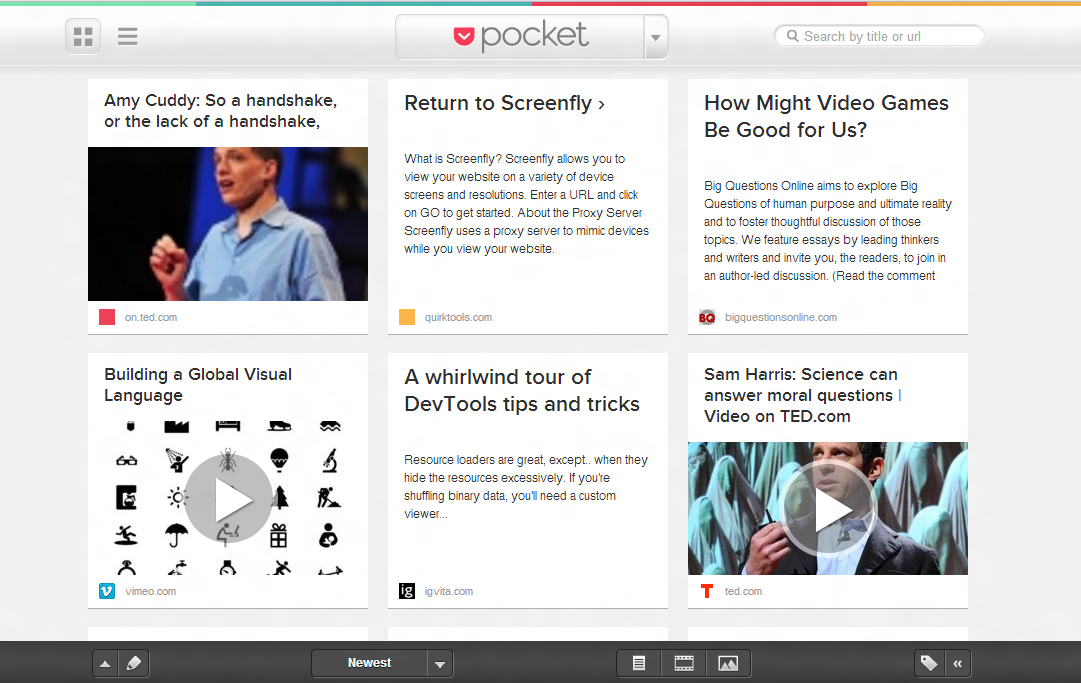 Good
beautiful visual design
support across a large number of devices means you can always use it
optimized for quickly and easily saving and reading articles
Bad
significantly reformats content
saves link from tweets, but not the message
Pocket
By Read It Later
Jan. 14-18, 2013
HCI: User Interface Design, Prototyping, & Evaluation
5
Heuristic Evaluation
[Speaker Notes: [Nikki finished in 1:15, so we discussed homework for 15 minutes and then did 30 minutes of HE exercise before lunch]]
Outline
HE Process Overview
The Heuristics
How to Perform Heuristic Evaluation
Heuristic Evaluation vs. Usability Testing
Jan. 14-18, 2013
HCI: User Interface Design, Prototyping, & Evaluation
7
Evaluation
About figuring out how to improve design
Issues with lo-fi tests?
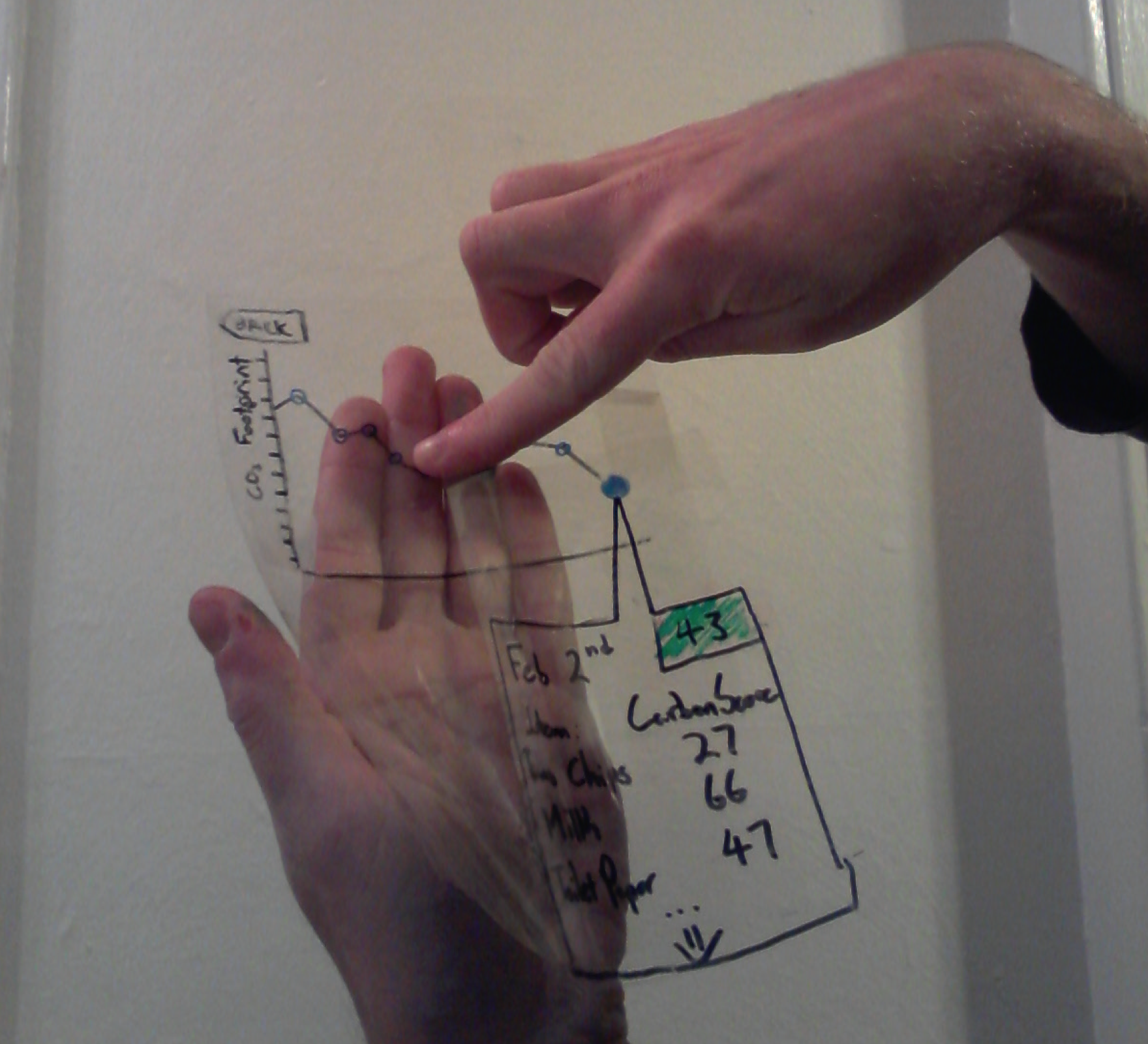 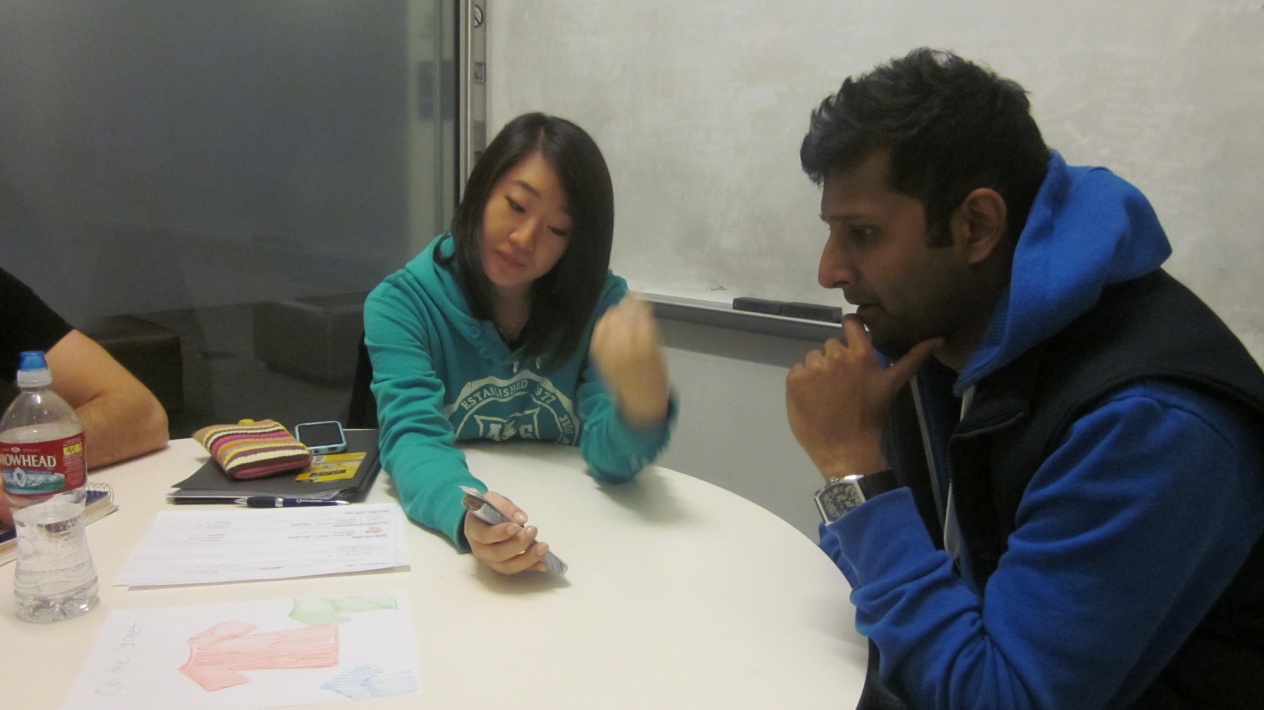 Jan. 14-18, 2013
8
[Speaker Notes: Issues with lo-fi:
Not realistic
Not on actual interface
Need participants]
Heuristic Evaluation
Developed by Jakob Nielsen
Helps find usability problems in a UI design
Small set (3-5) of evaluators examine UI
independently check for compliance with usability principles (“heuristics”)
different evaluators will find different problems
evaluators only communicate afterwards
findings are then aggregated
Can perform on working UI or on sketches
Jan. 14-18, 2013
HCI: User Interface Design, Prototyping, & Evaluation
9
Why Multiple Evaluators?
Every evaluator doesn’t find every problem

Good evaluators find both easy & hard ones
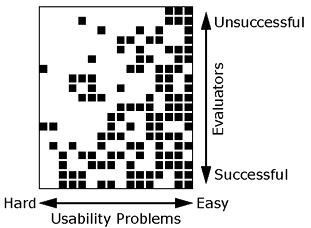 Jan. 14-18, 2013
HCI: User Interface Design, Prototyping, & Evaluation
10
Heuristic Evaluation Process
Evaluators go through UI several times
inspect various dialogue elements
compare with list of usability principles
consider other principles/results that come to mind

Usability principles
Nielsen’s “heuristics”
supplementary list of category-specific heuristics
competitive analysis & user testing of existing products

Use violations to redesign/fix problems
Jan. 14-18, 2013
HCI: User Interface Design, Prototyping, & Evaluation
11
Heuristics (original)
H1-1: Simple & natural dialog
H1-2: Speak the users’ language
H1-3: Minimize users’ memory load
H1-4: Consistency
H1-5: Feedback
H1-6: Clearly marked exits
H1-7: Shortcuts
H1-8: Precise & constructive error messages
H1-9: Prevent errors
H1-10: Help and documentation
Jan. 14-18, 2013
HCI: User Interface Design, Prototyping, & Evaluation
12
Heuristics (revised set)
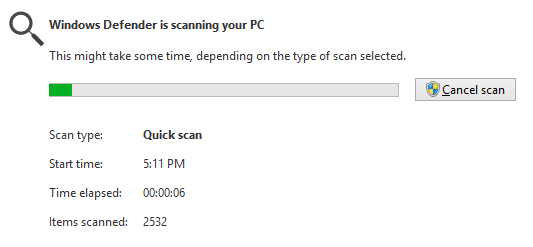 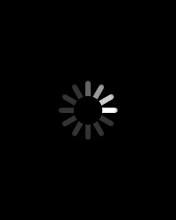 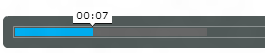 H2-1: Visibility of system status
keep users informed about what is going on
example: pay attention to response time 
0.1 sec: no special indicators needed, why? 
1.0 sec: user tends to lose track of data 
10 sec: max. duration if user to stay focused on action 
for longer delays, use percent-done progress bars
Jan. 14-18, 2013
HCI: User Interface Design, Prototyping, & Evaluation
13
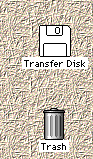 Heuristics (cont.)
Bad example: Mac desktop
Dragging disk to trash
should delete it, not eject it 
H2-2: Match between system & real world
speak the users’ language
follow real world conventions
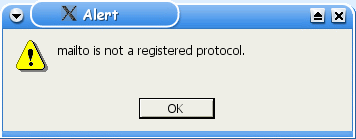 Jan. 14-18, 2013
HCI: User Interface Design, Prototyping, & Evaluation
14
Heuristics (cont.)
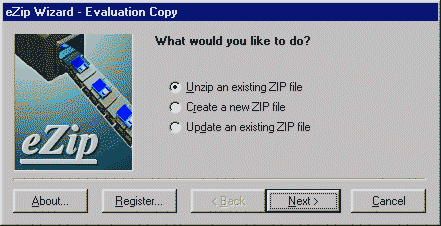 Wizards
must respond to Q before going to next
for infrequent tasks
(e.g., modem config.)
not for common tasks
good for beginners
have 2 versions (WinZip)
H2-3: User control & freedom
“exits” for mistaken choices, undo, redo
don’t force down fixed paths
like that BART machine…
Jan. 14-18, 2013
HCI: User Interface Design, Prototyping, & Evaluation
15
[Speaker Notes: Depends on context – taking away control to provide clarity can sometimes be a good thing]
Heuristics (cont.)
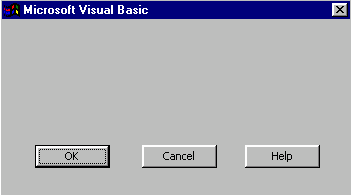 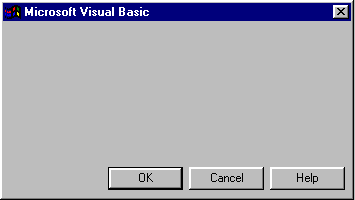 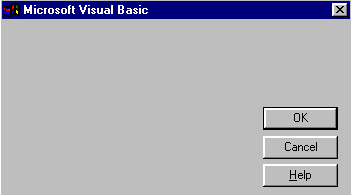 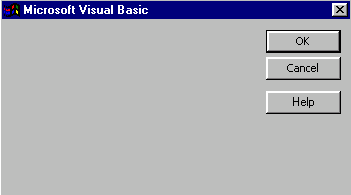 H2-4: Consistency & standards
Jan. 14-18, 2013
HCI: User Interface Design, Prototyping, & Evaluation
16
[Speaker Notes: These are all from the same UI… what’s the problem? Why? (-> consistency)]
Heuristics (cont.)
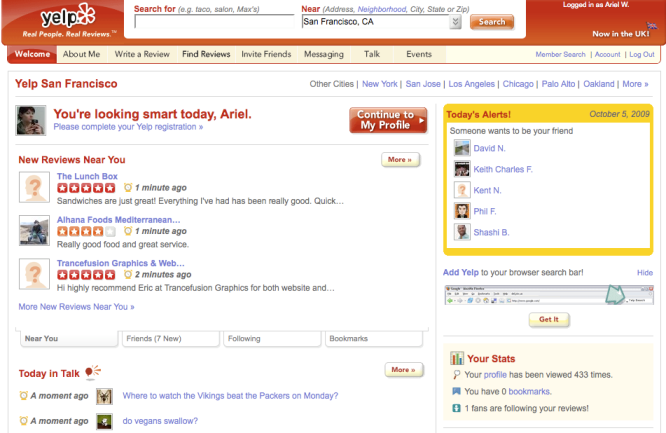 H2-4: Consistency & standards
use the same language, placement, etc. everywhere
follow platform conventions
H2-4: Consistency & standards
Jan. 14-18, 2013
HCI: User Interface Design, Prototyping, & Evaluation
17
[Speaker Notes: Inconsistent use of you/me in UI – is it first or second person??]
Heuristics (cont.)
H2-5: Error prevention
H2-6: Recognition rather than recall
make objects, actions, options, & directions visible/easily retrievable
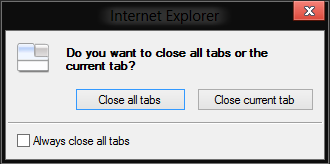 % rm –rf *
%
Jan. 14-18, 2013
HCI: User Interface Design, Prototyping, & Evaluation
18
Heuristics (cont.)
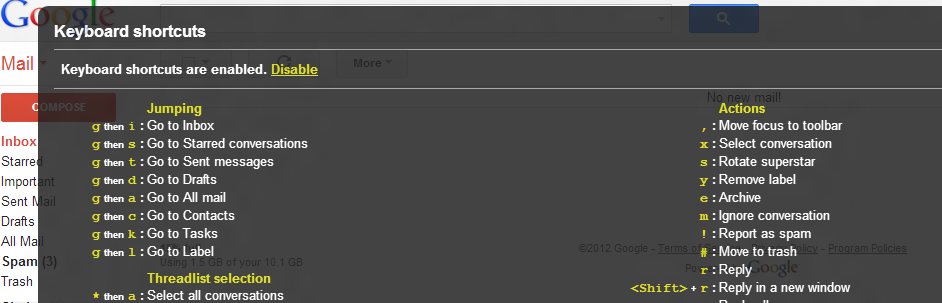 H2-7: Flexibility and efficiency of use
accelerators for experts (e.g., gestures, kb shortcuts)
allow users to tailor frequent actions (e.g., macros)
Jan. 14-18, 2013
HCI: User Interface Design, Prototyping, & Evaluation
Heuristics (cont.)
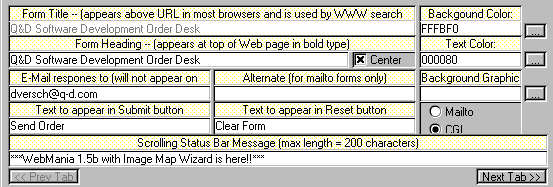 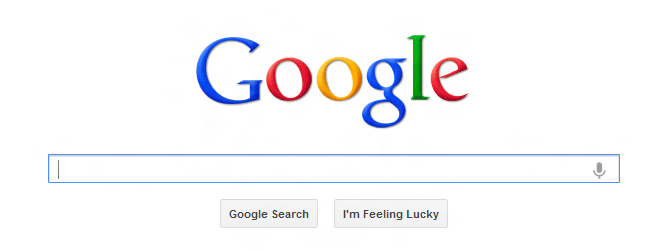 H2-8: Aesthetic & minimalist design
no irrelevant information in dialogues
Jan. 14-18, 2013
HCI: User Interface Design, Prototyping, & Evaluation
Heuristics (cont.)
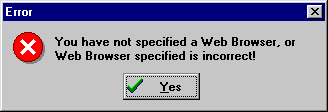 H2-9: Help users recognize, diagnose, & recover from errors
error messages in plain language
precisely indicate the problem
constructively suggest a solution
Jan. 14-18, 2013
HCI: User Interface Design, Prototyping, & Evaluation
21
Good Error Messages
Clearly indicate something has gone wrong
Be human readable
Be polite
Describe the problem
Explain how to fix it
Be highly noticeable
Jan. 14-18, 2013
HCI: User Interface Design, Prototyping, & Evaluation
22
Heuristics (cont.)
H2-10: Help and documentation
easy to search
focused on the user’s task
list concrete steps to carry out
not too large
Jan. 14-18, 2013
HCI: User Interface Design, Prototyping, & Evaluation
23
Jan. 14-18, 2013
HCI: User Interface Design, Prototyping, & Evaluation
24
Mobile Heuristics
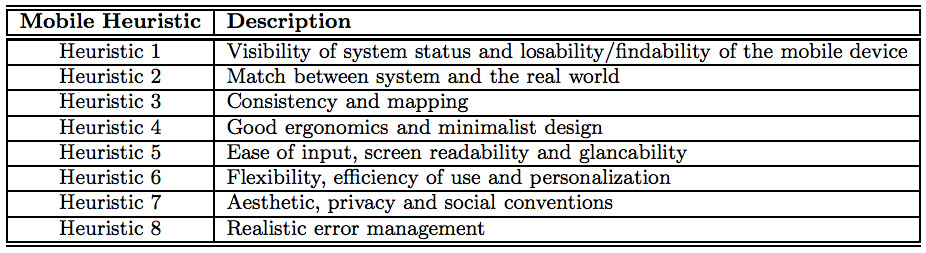 Enrico Bertini, Silvia Gabrielli, and Stephen Kimani. 2006. Appropriating and assessing heuristics for mobile computing. In Proceedings of the working conference on Advanced visual interfaces (AVI '06). ACM, New York, NY, USA, 119-126. DOI=10.1145/1133265.1133291 http://doi.acm.org/10.1145/1133265.1133291
Jan. 14-18, 2013
HCI: User Interface Design, Prototyping, & Evaluation
25
[Speaker Notes: Nielsen’s heuristics aren’t the ONLY set; there are multiple options]
Phases of Heuristic Evaluation
1) Pre-evaluation training
give evaluators needed domain knowledge & information on the scenario
2) Evaluation
individuals evaluates UI & makes list of problems
3) Severity rating
determine how severe each problem is
4) Aggregation
group meets & aggregates problems (w/ ratings)
5) Debriefing
discuss the outcome with design team
Jan. 14-18, 2013
HCI: User Interface Design, Prototyping, & Evaluation
26
How to Perform Evaluation
At least two passes for each evaluator
first to get feel for flow and scope of system
second to focus on specific elements
If system is walk-up-and-use or evaluators are domain experts, no assistance needed
otherwise might supply evaluators with scenarios
Each evaluator produces list of problems
explain why with reference to heuristic or other information
be specific & list each problem separately
Jan. 14-18, 2013
HCI: User Interface Design, Prototyping, & Evaluation
27
Examples
Can’t copy info from one window to another
violates “Minimize the users’ memory load” (H1-3)
fix: allow copying
Typography uses different fonts in 3 dialog boxes
violates “Consistency and standards” (H2-4)
slows users down
probably wouldn’t be found by user testing
fix: pick a single format for entire interface
Jan. 14-18, 2013
HCI: User Interface Design, Prototyping, & Evaluation
28
How to Perform Heuristic Evaluation
Why separate listings for each violation?
risk of repeating problematic aspect
may not be possible to fix all problems
Where problems may be found
single location in UI
two or more locations that need to be compared
problem with overall structure of UI
something that is missing
common problem with paper prototypes
note: sometimes features are implied by design docs and just haven’t been “implemented” – relax on those
Jan. 14-18, 2013
HCI: User Interface Design, Prototyping, & Evaluation
29
Severity Rating
Used to allocate resources to fix problems 
Estimates of need for more usability efforts
Combination of
frequency
impact
persistence (one time or repeating)
Should be calculated after all evals. are in
Should be done independently by all judges
Jan. 14-18, 2013
HCI: User Interface Design, Prototyping, & Evaluation
30
Severity Ratings (cont.)
0 – don’t agree that this is a usability problem
1 - cosmetic problem 
2 - minor usability problem
3 - major usability problem; important to fix
4 - usability catastrophe; imperative to fix
Jan. 14-18, 2013
HCI: User Interface Design, Prototyping, & Evaluation
31
Debriefing
Conduct with evaluators, observers, and development team members
Discuss general characteristics of UI
Suggest potential improvements to address major usability problems
Dev. team rates how hard things are to fix
Make it a brainstorming session
little criticism until end of session
Jan. 14-18, 2013
HCI: User Interface Design, Prototyping, & Evaluation
32
Severity Ratings Example
1. [H1-4 Consistency] [Severity 3][Fix 0] 

The interface used the string "Save" on the first screen for saving the user's file, but used the string "Write file" on the second screen. Users may be confused by this different terminology for the same function.
Jan. 14-18, 2013
HCI: User Interface Design, Prototyping, & Evaluation
33
HE vs. User Testing
HE is much faster
1-2 hours each evaluator vs. days-weeks
HE doesn’t require interpreting user’s actions
User testing is far more accurate (by def.)
takes into account actual users and tasks
HE may miss problems & find “false positives”
Good to alternate between HE & user testing
find different problems
don’t waste participants
Jan. 14-18, 2013
HCI: User Interface Design, Prototyping, & Evaluation
34
Results of Using HE
Discount: benefit-cost ratio of 48 [Nielsen94]
cost was $10,500 for benefit of $500,000
value of each problem ~15K (Nielsen & Landauer)
how might we calculate this value?
in-house  productivity;  open market  sales
Correlation between severity & finding w/ HE
Single evaluator achieves poor results
only finds 35% of usability problems
5 evaluators find ~ 75% of usability problems
why not more evaluators???? 10? 20?
adding evaluators costs more & won’t find more probs
Jan. 14-18, 2013
HCI: User Interface Design, Prototyping, & Evaluation
35
Decreasing Returns
problems found
benefits / cost
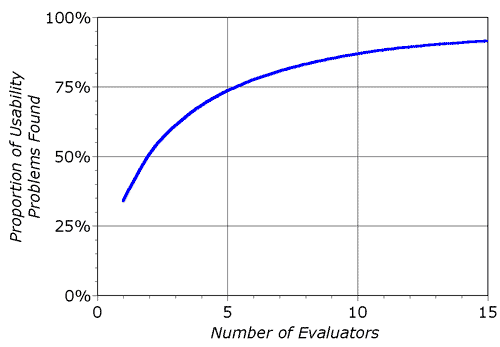 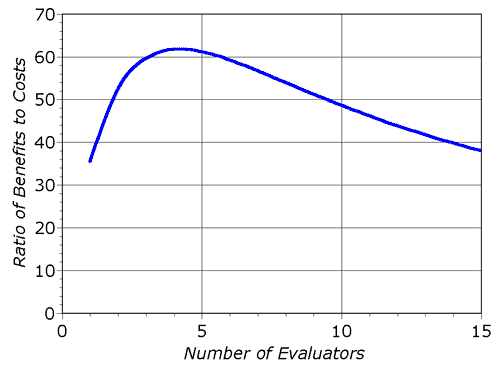 * Caveat: graphs for a specific example
Jan. 14-18, 2013
HCI: User Interface Design, Prototyping, & Evaluation
36
Summary
Have evaluators go through the UI twice
Ask them to see if it complies with heuristics
note where it doesn’t & say why
Combine the findings from 3 to 5 evaluators
Have evaluators independently rate severity
Alternate with user testing
Jan. 14-18, 2013
HCI: User Interface Design, Prototyping, & Evaluation
37
Further ReadingEvaluation
Books
Usability Engineering, by Nielsen, 1994
Web Sites & mailing lists
http://www.nngroup.com/articles/
UTEST mail list
Jan. 14-18, 2013
HCI: User Interface Design, Prototyping, & Evaluation
38